Politics in England
Nikki Marzolf
MATH 320
[Speaker Notes: There are 11 major parties in UK. These are the number of members of parliament both at the end of the election in 2015 and at the dissolution of parliament a few days ago. The changing in numbers is caused by members changing parties midsession.]
Largest Parties
Conservative 
330 members of House of Commons at Dissolution
Control the Government until results of new election
Leader – Prime Minister Theresa May
Labour 
229 members of House of Commons at Dissolution
Led the Opposition to the government
Leader – Leader of the Opposition Jeremy Corbyn
[Speaker Notes: The two major parties are Conservative, with 330 MPs, and Labour, with 229 MPs. This made Conservatives control the government. The leader of whoever controls the government becomes prime minister which, in this case, that is Theresa May. Labour became the leader of the opposition movement, making Jeremy Corbyn, the leader of Labour, the leader of the opposition.]
Conservative Party Main Economic Goals
Reduce the deficit 
Reduce income tax
Create more jobs
Cap welfare spending
Invest in infrastructure	
Increase environmental standards and decrease carbon emissions
Increase state pensions
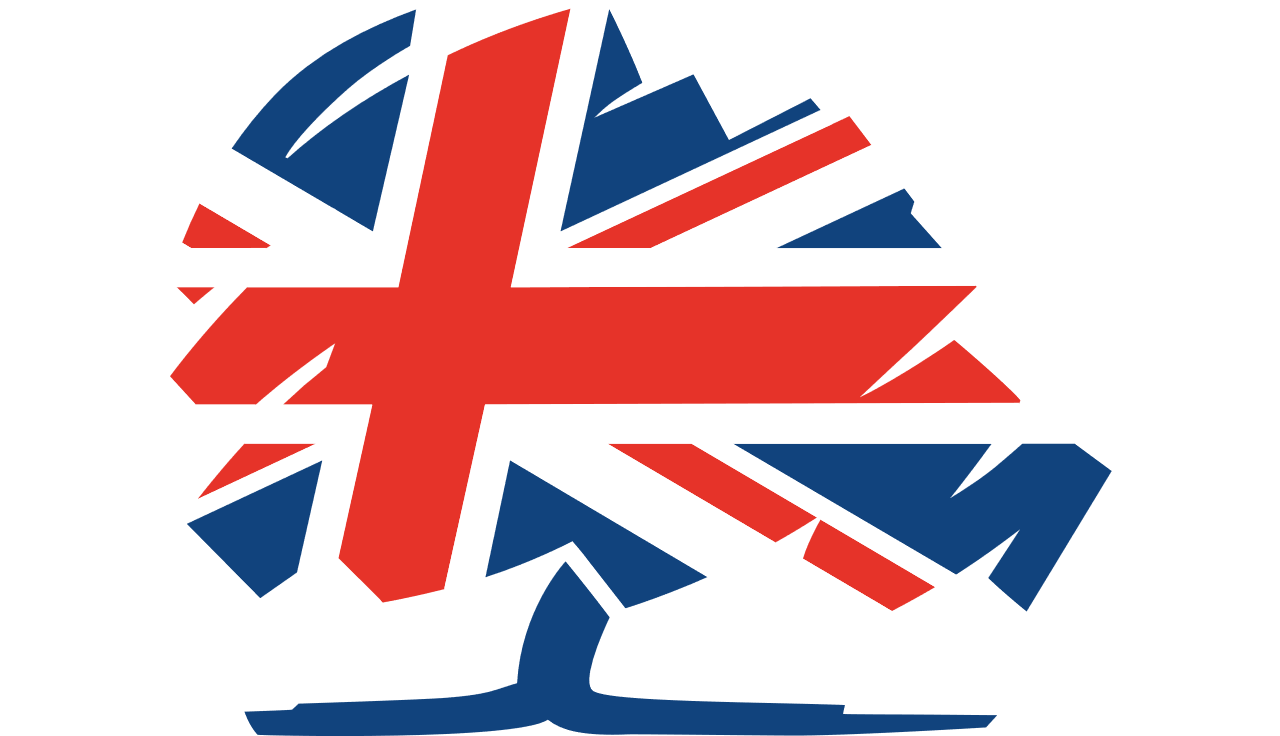 https://en.wikipedia.org/wiki/Conservative_Party_(UK)
[Speaker Notes: The Conservative party is somewhat similar to the US Republican Party, though is relatively moderate. Their economic goals include ……]
Conservative Party Social Goals
Developing the best schools, particularly with STEM fields
Support creative industries
Maintain equal treatment and equal opportunity for all
Defend free media
Increase funding to National Health Service (NHS)
Controlling immigration and migration from the EU
Reform judicial system
[Speaker Notes: The Social goals of the conservative party include, but are not limited to, ……]
Conservative View of EU/Brexit
Proposed the In/Out Referendum 
Desired to stay out of the Eurozone
Thought EU is to bureaucratic   
Desired to reclaim power from EU
Pro-Brexit
[Speaker Notes: As all of you guys probably know, there was a referendum to either stay in or leave the EU. Someone will present more on that later but the conservative parties views of Brexit are ……]
Labour Party Economic Views
Decrease the deficit  
Reverse a tax cut so the top 1% pay slightly more
Maintain a competitive corporate tax
Abolish the non dom status 
Increase minimum wage
Guarantee apprenticeships to graduates with good grades
Reduce tuition fees
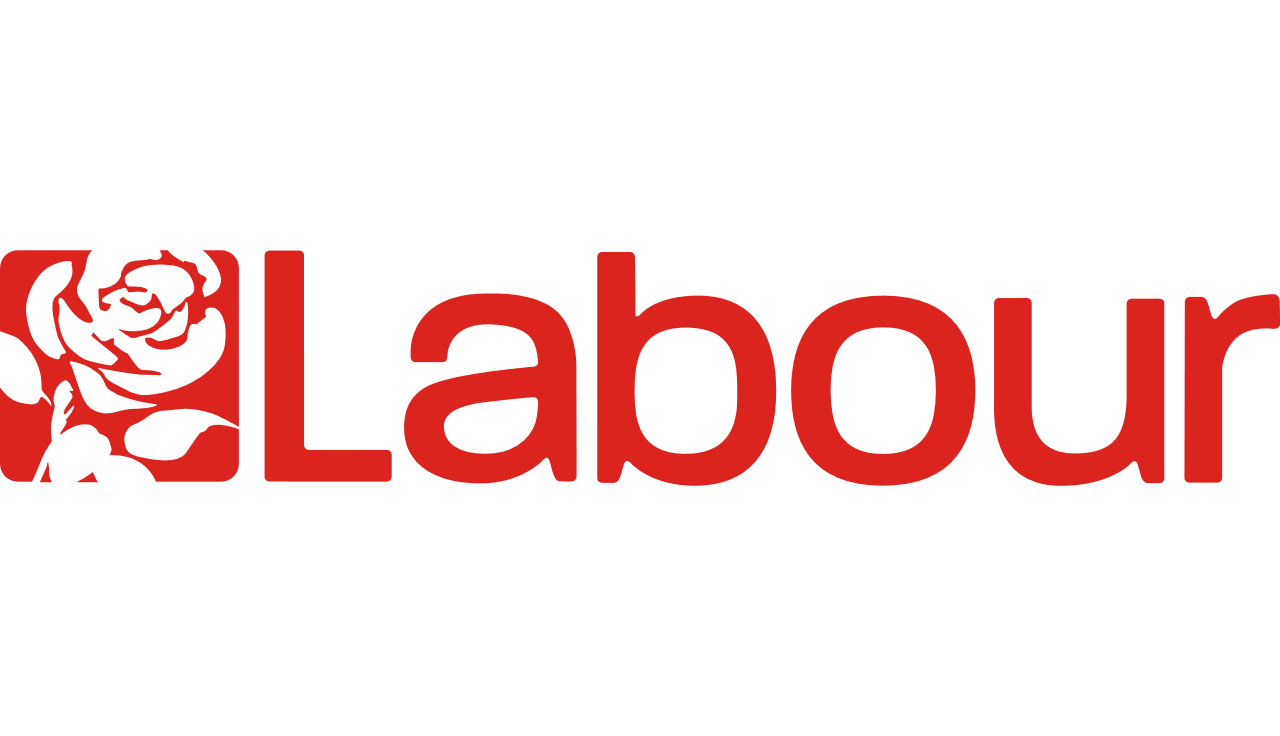 https://en.wikipedia.org/wiki/Labour_Party_(UK)
[Speaker Notes: On the other hand, Labour party is fairly similar to the US Democrat party, though it too is relatively moderate. Their economic views are ……

The non domicile status is where you don’t technically live in the UK though you stay in it because your residence is in a different country meaning you get out of paying a lot of taxes]
Labour Party Social/Governmental Views
Increase number of free hours of childcare of 3 and 4 year olds
Increase hours and pay of paternity leave
Abolish bedroom tax
Prevent migrants from claiming benefits until 2 years of residence
Increase power to Scotland and Wales
Allow 16 and 17 year old the right to vote
Require large companies to publish their gender pay gap
Create a registry for lobbyist and prevent MP to hold paid positions that may lead to conflicts of interest
[Speaker Notes: The Labour parties views on social/governmental issues are ….

The bedroom tax is when you have to pay an extra tax because there is a spare, empty room not being used. This is trying to encourage people to either have someone else stay with them or to downsize their place.]
Labour View of EU/Brexit
Against Brexit
Wanted to increase activity in Europe in a leadership position
Wanted to reform the EU
Increase international involvement by creating LGBT rights envoy and religious freedom envoy
Create international goal to decrease emissions to be net zero
[Speaker Notes: The Labour Party is against the Brexit. They actually want to take a leadership rule in the EU and reform it. They also want to create a international ….]
Co-Operative Party
Subdivision of Labour Party
26 members of Labour party are also Co-op
No Leader
Attempt to create a just and fair society by sharing power
Promote co-operative ideas between the governments of England, Scotland, and Wales
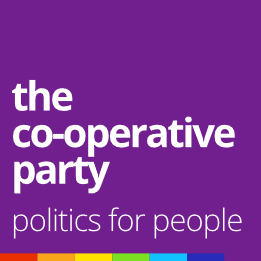 https://en.wikipedia.org/wiki/Co-operative_Party
[Speaker Notes: The Co-operative party is a party in its own right, but there are no members of parliament. Instead the members are also members of the labour party and strive for …… 
There is no leader of the Co-op party because they are a co-op themselves]
Scottish National Party
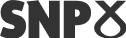 https://en.wikipedia.org/wiki/Scottish_National_Party
Leader – Nicola Sturgeon 
Largest of the third parties
Looks out for Scottish interest, financially and socially
Increase funding for healthcare 
Increase funding to poorer schools
Growing Scotland's economy
Reform the tax system
Increase equality 
Trying to win Scottish independence
[Speaker Notes: SNP looks out for Scottish interest. It is the third largest party and the largest 3rd party. Given I am talking about them, you can probably guess third parties are more respected in the UK than they are in the US, where they are sometimes treated as a bit of a joke. The SNP is …….]
Liberal Democrats
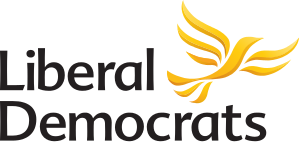 Leader – Tim Farron
Pro free-trade
Wants to stay in the EU – internationalist 
Increased funding for schools, renewable energy, health care system
Strongly in favor of refugees and immigration 
Fair taxation system, strong social safety net (welfare state)
Wants to reform the voting system and the House of Lords
https://en.wikipedia.org/wiki/Liberal_Democrats_(UK)
[Speaker Notes: The liberal democrats, as their name suggests, is a fairly liberal party. They are pro-EU and want to stay in the EU. They like free trade and are internationalist. They ….. 
They want to reform the voting system by doing away with the first past the post system, where people who barely win majorities can get all the power, and switch to a proportional voting system. They also want to do away with the appointed lords and switch to an elected senate who looks out for their constituents.]
Democratic Unionist
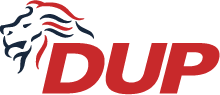 Leader – Arlene Foster
Attempts to enhance Northern Ireland’s relationship with UK – Unionist
Desires to remain separate from Republic of Ireland
Increased autonomy for N. Ireland
Strengthening the community of N. Ireland
Large investments in N. Ireland
https://en.wikipedia.org/wiki/Democratic_Unionist_Party
[Speaker Notes: Democratic Unionist are Unionist (again as their name suggests). They attempt to strengthen the UK and NI relationship. They want to remain separate from the RoI. They also want increased autonomy in local matters. They want to …….]
Sinn Féin
Leader – Gerry Adams
Trying to protect Irish interests – Nationalistic 
Had ties to IRA
Desire Irish unity between N. Ireland and the Republic of Ireland
Protect Irish culture and heritage, such as the language
Reform the government of Ireland
Push Ireland onto world stage – have special status with EU
Increased development of economy across the island
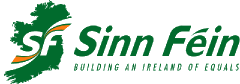 https://en.wikipedia.org/wiki/Sinn_F%C3%A9in
[Speaker Notes: This is a party who’s name I am not going to attempt to pronounce, (translated it means ourselves) tries to protect irish interest. It has ties to the IRA. It want to unify with RoI and leave the UK. It does …….]
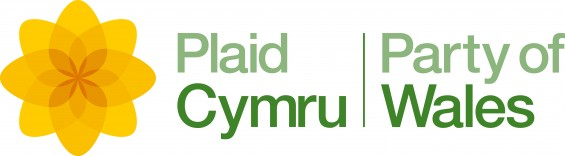 Plaid Cymru
https://en.wikipedia.org/wiki/Plaid_Cymru
Leader – Leanna Wood
Looks out for Welsh Interests
Protect social services and increase care in Wales
Decrease bureaucracy
Promote bilingual education with Welsh and English
Decentralize education, making it a local issue
Invest locally
Protect the environment 
Respects the vote to leave EU but doesn’t want to leave single market
[Speaker Notes: The Party of Wales protects, you guessed it, Welsh interests. It is the only solely Welsh parties. It does …….]
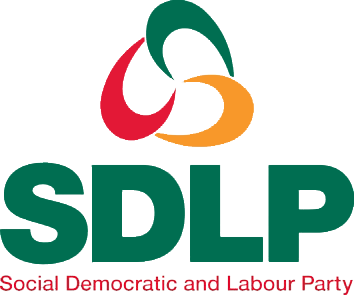 Social Democratic and Labour Party
Leader – Colum Eastwood
Strongly against Brexit
Protects Irish interests
Tries to unite Ireland and N. Ireland – Nationalistic
Committed to political and nonviolent joining
Goals similar to Sinn Féin goals
https://en.wikipedia.org/wiki/Social_Democratic_and_Labour_Party
[Speaker Notes: The Social Democratic and Labour party is another Irish party. This one is relatively similar to Sinn Fein (the one I couldn’t pronoun earlier) but this one is committed to ….]
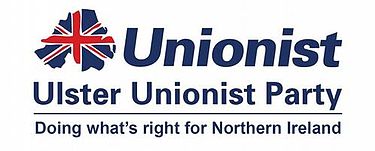 Ulster Unionist Party
Leader – Robin Swann 
Honor Brexit Referendum 
Lobby for Single Market
Ensure no hard borders between Republic of Ireland and N. I. and GB and N. I.
Similar to the Democratic Unionist Party
Does not want to be joined with Republic of Ireland, but desires a partnership 
Oldest of the unionist parties
https://en.wikipedia.org/wiki/Ulster_Unionist_Party
[Speaker Notes: Much how the SDLP was similar to Sinn Fein, the Ulster Unionist Party is similar to the DUP. The UUP is the oldest unionist party, though it has lost power in recent years. While they honor the Brexit decision, they are lobbying for access to the single market and for no ……
They also do not want NI to join the RoI but would rather a partnership between RoI and UK, where it is not subservient to either government.]
Green Party
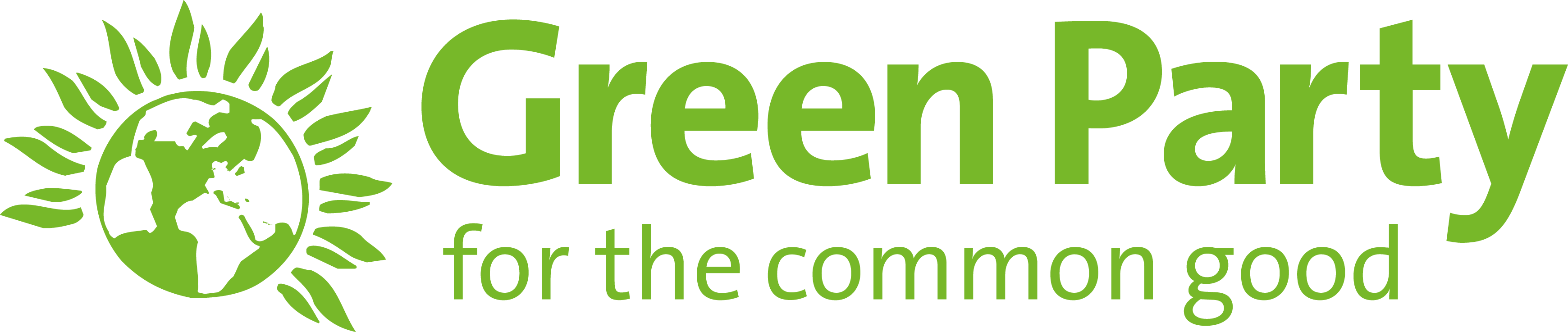 https://www.greenparty.org.uk/assets/logos/visual-identity/GPLogoWithStrapGREEN300dpi.png
Leaders – Jonathan Bartley and Caroline Lucas
Fair economy to close gap between rich and poor
Reform NHS to make it more cost effective
Protect environment by banning fracking and switching to renewables
Free Education 
Make housing affordable
Invest in better transportation infrastructure
[Speaker Notes: The Green Party tries to …….]
UK Independence Party
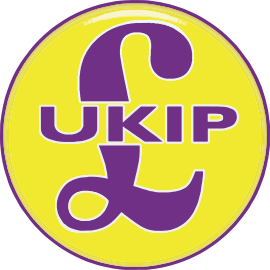 Leader – Paul Nuttall 
Main spearhead of Brexit
Anti-EU and anti-euro
Push service to local level
Close unnecessary central government agencies
Scrap EU directives that cost UK money
Reduce bureaucracy in education
Reduce and control immigration
https://en.wikipedia.org/wiki/UK_Independence_Party
[Speaker Notes: UK independence party or UKIP was the main spearhead behind Brexit. They want to …….]
Summary
Conservative – Similar to US Republican Party, relatively moderate
Labour – Similar to US Democratic Party, relatively moderate
Scottish National – Protects Scottish Interest
Liberal Democrat – Pro-Europe, Liberal 
Democratic Unionist – Protects N. Ireland interest, Unionist
Sinn Féin – Protects N. Ireland interest, Nationalist, ties to IRA
Plaid Cymru – Protects Wales interest
Social Democratic and Labour – Protects N. Ireland interest, Nationalist, peaceful
Ulster Unionist – Protects N. Ireland interest, Unionist
Green – Protects many things, leaning liberal
UK Independence – Anti-EU, Anti-immigration
Work Cited
Conservative Party 
2015 Manifesto, https://www.conservatives.com/manifesto 
Labour Party 
 2015 Manifesto, http://www.labour.org.uk/page/-/BritainCanBeBetter-TheLabourPartyManifesto2015.pdf 
Co-Operative Party 
 About the Party, https://party.coop/about/ 
Scottish National Party 
 Manifesto, https://www.snp.org/manifesto 
Liberal Democrats 
 Issues, http://www.libdems.org.uk/issues 
Democratic Unionist Party
Policies, http://www.mydup.com/policies 
Encyclopedia Britannica, https://www.britannica.com/topic/Democratic-Unionist-Party
Sinn Féin 
 Manifesto, http://www.sinnfein.ie/manifesto2016?/ge2016-manifesto 
Encyclopedia Britannica – Sinn Féin, https://www.britannica.com/topic/Sinn-Fein
Work Cited (continued)
Democratic Unionist Party
Policies, http://www.mydup.com/policies 
Encyclopedia Britannica, https://www.britannica.com/topic/Democratic-Unionist-Party
Plaid Cymru 
Manifesto, http://www2.partyof.wales/2017manifesto 
SDLP
Manifesto, http://www.sdlp.ie/issues/manifesto-2017/ 
Encyclopedia Britannica – SDLP, https://www.britannica.com/topic/Social-Democratic-and-Labour-Party  
Ulster Unionist Party
Key Policies, https://uup.org/our-vision/policies 
Encyclopedia Britannica, https://Britannica.com/topic/ulster-unionist-party